Figure 1. (A) Photograph of tissue section immunostained for Cyclin B1 (×200). Cyclin B1 was detected in the ...
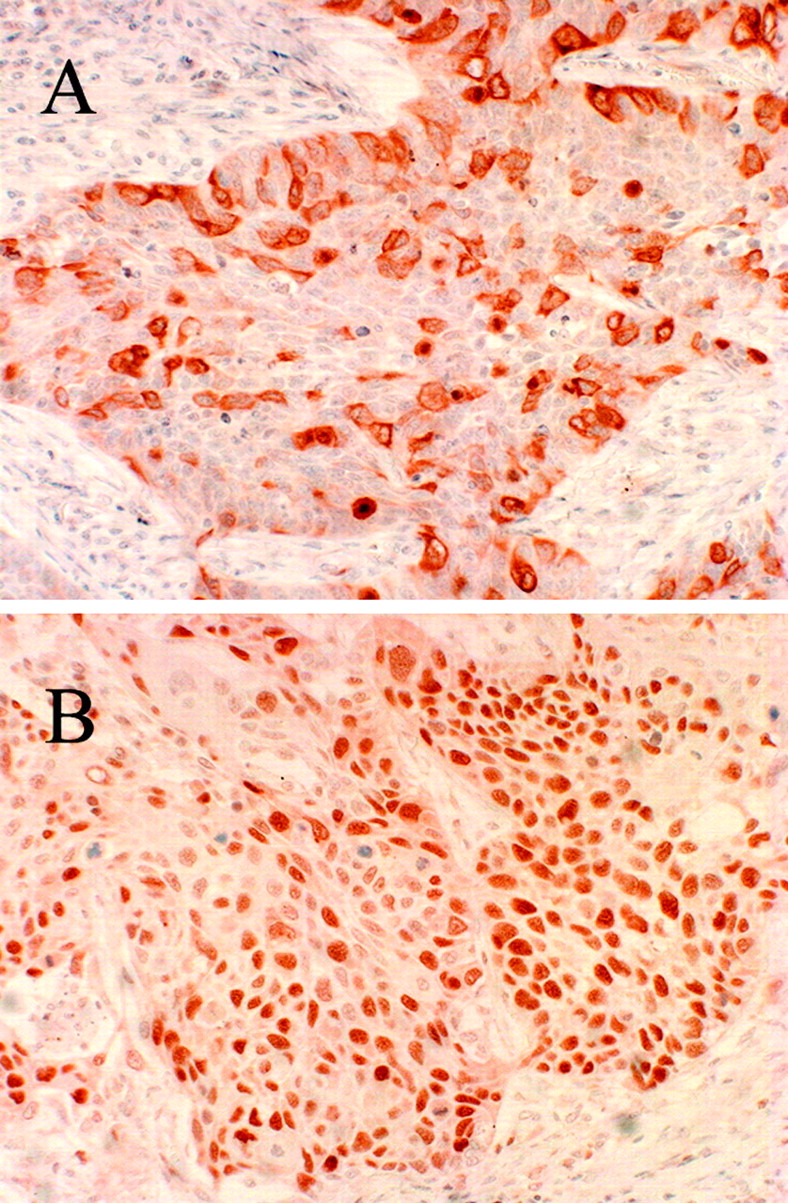 Ann Oncol, Volume 15, Issue 2, February 2004, Pages 252–256, https://doi.org/10.1093/annonc/mdh073
The content of this slide may be subject to copyright: please see the slide notes for details.
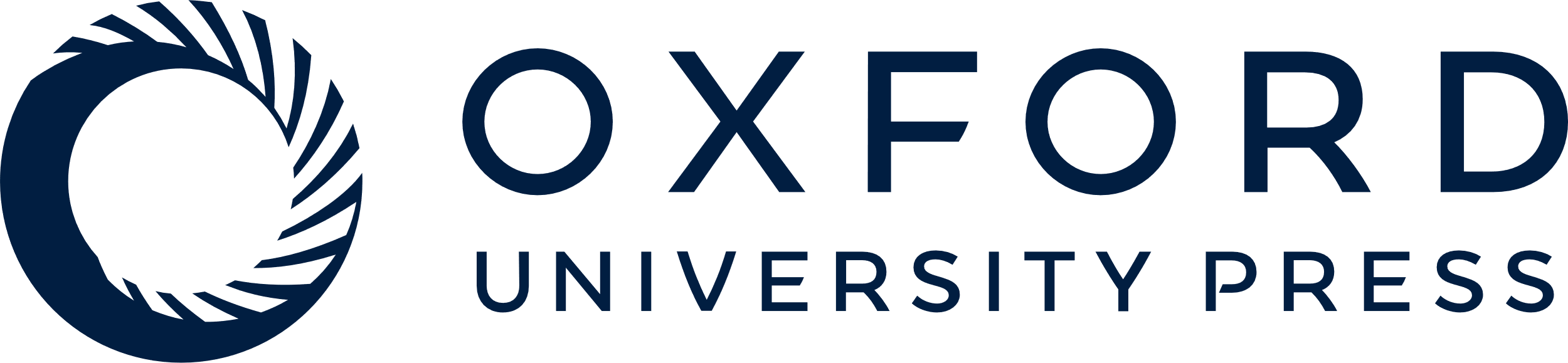 [Speaker Notes: Figure 1. (A) Photograph of tissue section immunostained for Cyclin B1 (×200). Cyclin B1 was detected in the cytoplasm or nuclei of the tumor cells, or in both. (B) Photograph of tissue section immunostained for Wee1 (×200). Expression of Wee1 was detected in the nuclei of the tumor cells.


Unless provided in the caption above, the following copyright applies to the content of this slide: European Society for Medical Oncology]
Figure 2. (A) Postoperative survival curves for patients with non-small-cell lung cancer (NSCLC) compared ...
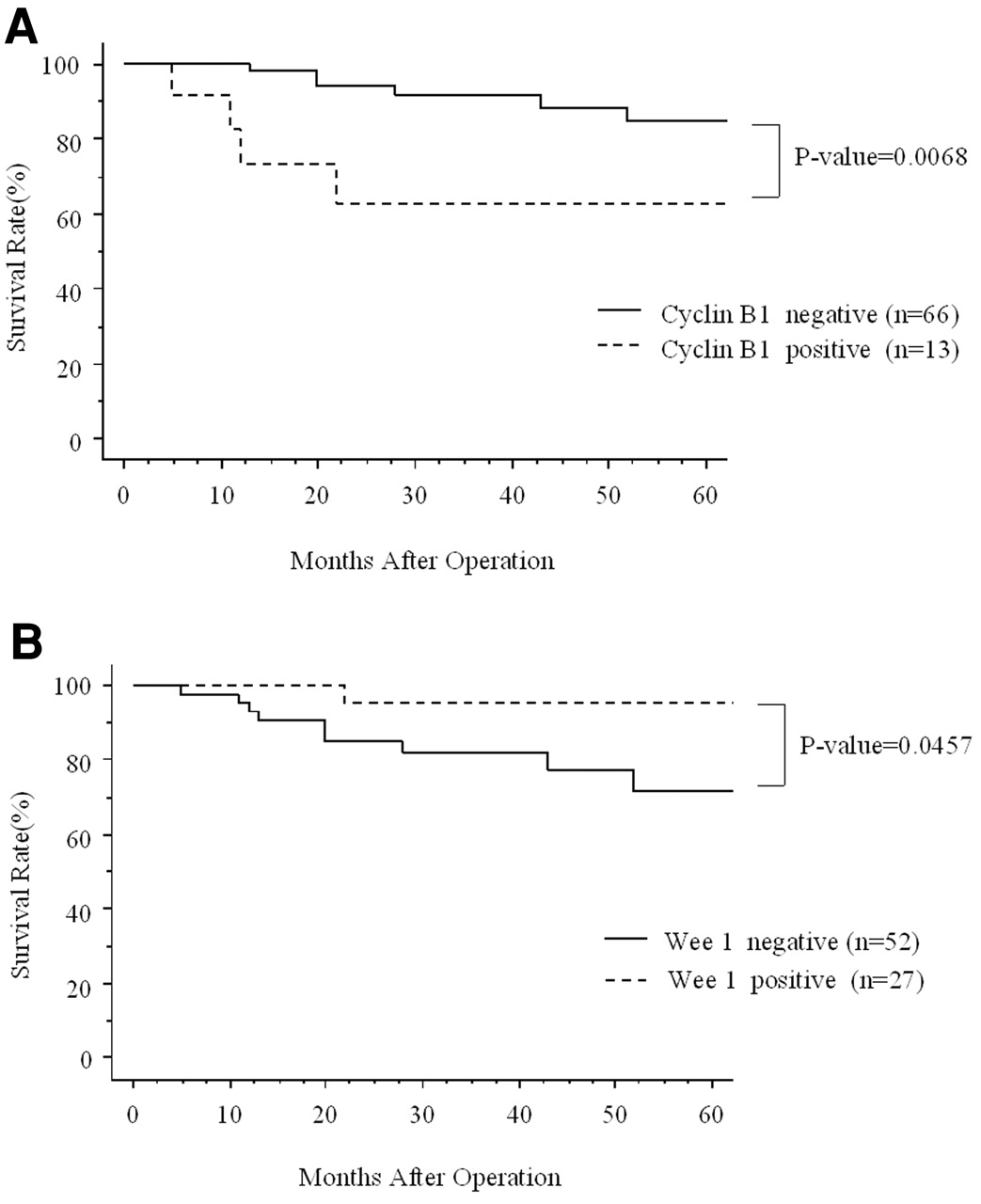 Ann Oncol, Volume 15, Issue 2, February 2004, Pages 252–256, https://doi.org/10.1093/annonc/mdh073
The content of this slide may be subject to copyright: please see the slide notes for details.
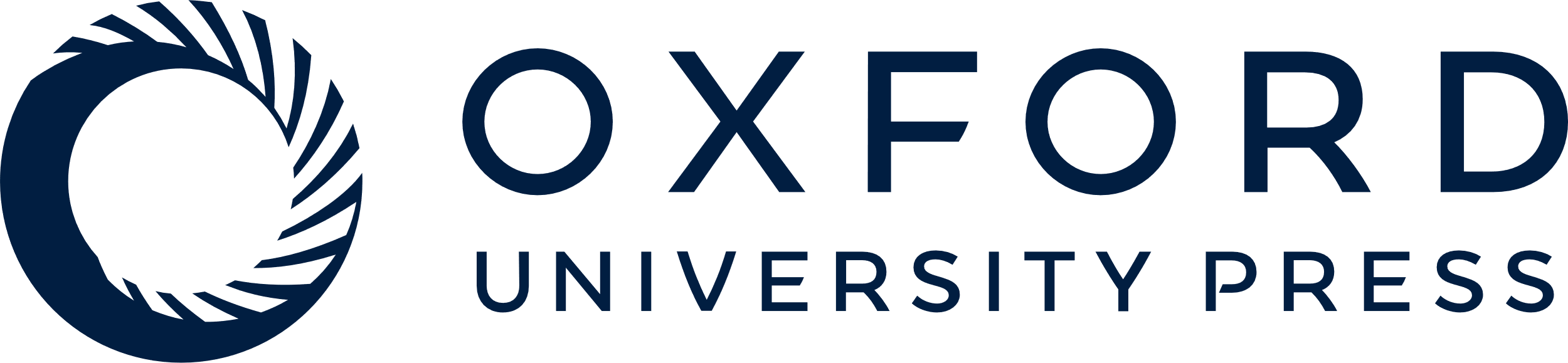 [Speaker Notes: Figure 2. (A) Postoperative survival curves for patients with non-small-cell lung cancer (NSCLC) compared with the Cyclin B1 expression status. The survival curve for patients with positive expression of Cyclin B1 was significantly lower than those for patients with negative expression. (B) Postoperative survival curves for patients with NSCLC compared with the Wee1 expression status. The survival curve for patients who had Wee1-negative tumors was significantly lower than those for patients who had Wee1-positive tumors.


Unless provided in the caption above, the following copyright applies to the content of this slide: European Society for Medical Oncology]